Validation of the Newest Vital Sign in American Sign Language for Deaf Users
Michael McKee MD, MPH
Department of Family Medicine and 
National Center for Deaf Health Research
Nothing to financially disclose
Rochester Prevention Research Center                          National Center for Deaf Health Research
[Speaker Notes: Recap]
Background
Deaf American Sign Language (ASL) users
 Visual based language
Cultural basis for hearing loss
Fund of information issues despite normal intelligence
Social marginalization (similarities with other immigrant populations)
Lack of access to incidental learning opportunities
Low English reading level
No available health literacy tool available for Deaf ASL users
Most current health literacy tools rely on phonetics, pronunciation (REALM) or extensive reading comprehension (TOFHLA)
Rochester Prevention Research Center                          National Center for Deaf Health Research
[Speaker Notes: 500,000-1 million Deaf ASL users in America]
Research Objective
Creation and validation of a health literacy measure in American Sign Language (ASL) to assess the prevalence of health literacy and its association with cardiovascular risk factors among Deaf ASL users
Rochester Prevention Research Center                          
National Center for Deaf Health Research
Newest Vital Sign (NVS)
QUESTIONS
If you eat the entire container, how many calories will you eat?    1,000 

2. If you are allowed to eat 60 g of carbohydrates as a snack, how much ice cream could you have?
Any of the following is correct: 1 cup; half the container; 2 servings

3. Your doctor advises you to reduce the amount of saturated fat in your diet. You usually have 42 g of saturated fat each day, which includes 1 serving of ice cream. If you stop eating ice cream, how many grams of saturated fat would you be consuming each day?   33

4. If you usually eat 2500 calories in a day, what percentage of your daily value of calories will you be eating if you eat one serving?  10%

Pretend that you are allergic to the following substances: Penicillin, peanuts, latex gloves, and bee stings.
5. Is it safe for you to eat this ice cream?   No

6. (Ask only if the patient responds “no” to question 5): Why not?
Because it has peanut oil.
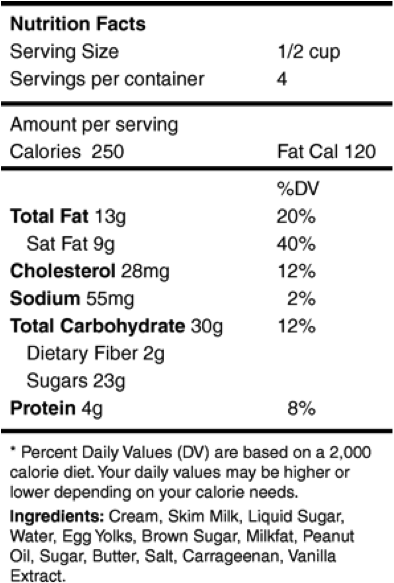 (Weiss, 2005)
Rochester Prevention Research Center                          National Center for Deaf Health Research
[Speaker Notes: Brief-administered health literacy tool
6 Questions based on a nutrition label from an ice cream container
Measures numeracy and reading literacy
Used in multiple languages- translational ability]
Methods
Adaption and Translation Work (NVS ASL-NVS version)
Translation Work Group- translated (and back-translated)
Touch screen computer-based survey interface
In-depth cognitive interviews and beta-testing (n=14)
Modifications to ASL-NVS survey
ASL-NVS Validation Analysis
Peabody Individual Achievement Test-Revised (PIAT-R) reading comprehension subtest
Chew’s 3 Health Literacy Screener
Educational Attainment
Rochester Prevention Research Center                          National Center for Deaf Health Research
Rochester Prevention Research Center                          National Center for Deaf Health Research
[Speaker Notes: Screen shot ASL-NVS: shows question #1 and response section
For questions with selected text answers- the sign models signs out the text including the stem answer
Translated/adapted for use in sign language on a kiosk touch-screen computer
Provides language accessibility
ASL/Signed English Signing Models with English text support (Deaf)
Audio Recording with English text support (Hearing)
Maintains original 6 questions]
Rochester Prevention Research Center                          National Center for Deaf Health Research
Study Population
Eligibility Criteria:
Age (40-70) 
Greater Rochester MSA, New York
Deaf ASL users (n=133)
Hearing English speakers (n=211)
No demographic variable differences except race/ethnicity (p=0.0011)		
Racial/ethnic predispositions comparable to national based surveys
Rochester Prevention Research Center                          National Center for Deaf Health Research
*Adjustment for age, sex, race/ethnicity, education did not change the significance of this finding

NVS Score (0-1)– Inadequate after adjustment
Deaf: 41.0%
Hearing: 22.8%
Rochester Prevention Research Center                          National Center for Deaf Health Research
Correlations with ASL-NVS and NVS
Rochester Prevention Research Center                          National Center for Deaf Health Research
Ordinal Logistic Regression Models (ASL-NVS and NVS)
Rochester Prevention Research Center                          National Center for Deaf Health Research
Discussion
ASL-NVS and NVS both demonstrate high correlation with the PIAT-R
Moderate correlation with Chew’s 3 health literacy questionnaire and educational attainment
ASL-NVS appears to be a valid health literacy instrument for Deaf individuals
Deaf ASL users appear to struggle with higher inadequate health literacy rates compared with hearing individuals even after adjustment for other factors
Potential implications for linguistic and cultural adaptation and validation of health literacy instruments for linguistic minorities 
Limitations
Rochester Prevention Research Center                          National Center for Deaf Health Research
Future Directions
Use of ASL-NVS to measure effects of low health literacy on cardiovascular risk
Testing of web- and computer-based NVS for wider dissemination
Platform development for other linguistic minority groups
Developmental steps for health literacy mechanisms and interventions for Deaf ASL users
Rochester Prevention Research Center                          National Center for Deaf Health Research
[Speaker Notes: Discuss other tools including Ipad and smartphones as dissemination tools]
Team and Support
Research Assistants:
Martha Tuttle
Jackie Pransky
Mentors:
Thomas Pearson, MD, MPH, PhD
Kevin Fiscella, MD, MPH
Michael Paasche-Orlow, MD
Philip Zazove, MD
Consultant: Barry Weiss, MD
National Center for Deaf Health Research (U48 DP001910 and U48 DP000031 from the US Centers for Disease Control and Prevention)
Grant Support: National Heart, Lung and Blood Institute at the National Institute of Health (K01HL103140)
Rochester Prevention Research Center                          National Center for Deaf Health Research
[Speaker Notes: Recap]
Contact:
Michael McKee, MD, MPH
1381 South Avenue
Rochester, NY 14620
585-506-9484 x 124
585-568-6532 (vp)
michael_mckee@urmc.rochester.edu
www.urmc.edu/ncdhr
http://www.urmc.rochester.edu/people/?u=27088319
Dr. McKee is supported by the National Heart, Lung and Blood Institute at the National Institute of Health (K01HL103140).
Rochester Prevention Research Center                          National Center for Deaf Health Research